Студенты СГФ на открытииИсторико-культурного центра развития Демидовских территорий в г. Екатеринбург3 ноября 2023 г.
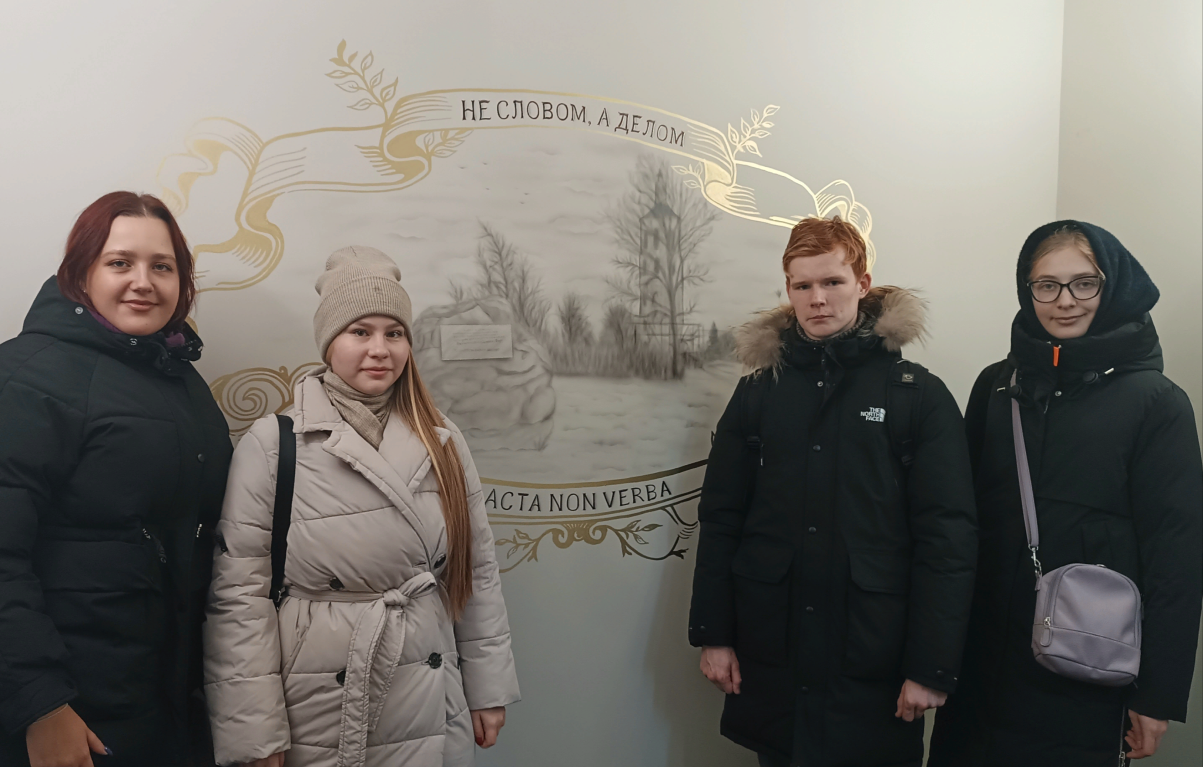 Бармина Екатерина, 
студентка 4 курса СГФ, 
гр. 405о ИО
Локация 1: Историко-культурный «Центр развития Демидовских территорий Свердловской области», ул. Карла Либкнехта, 2
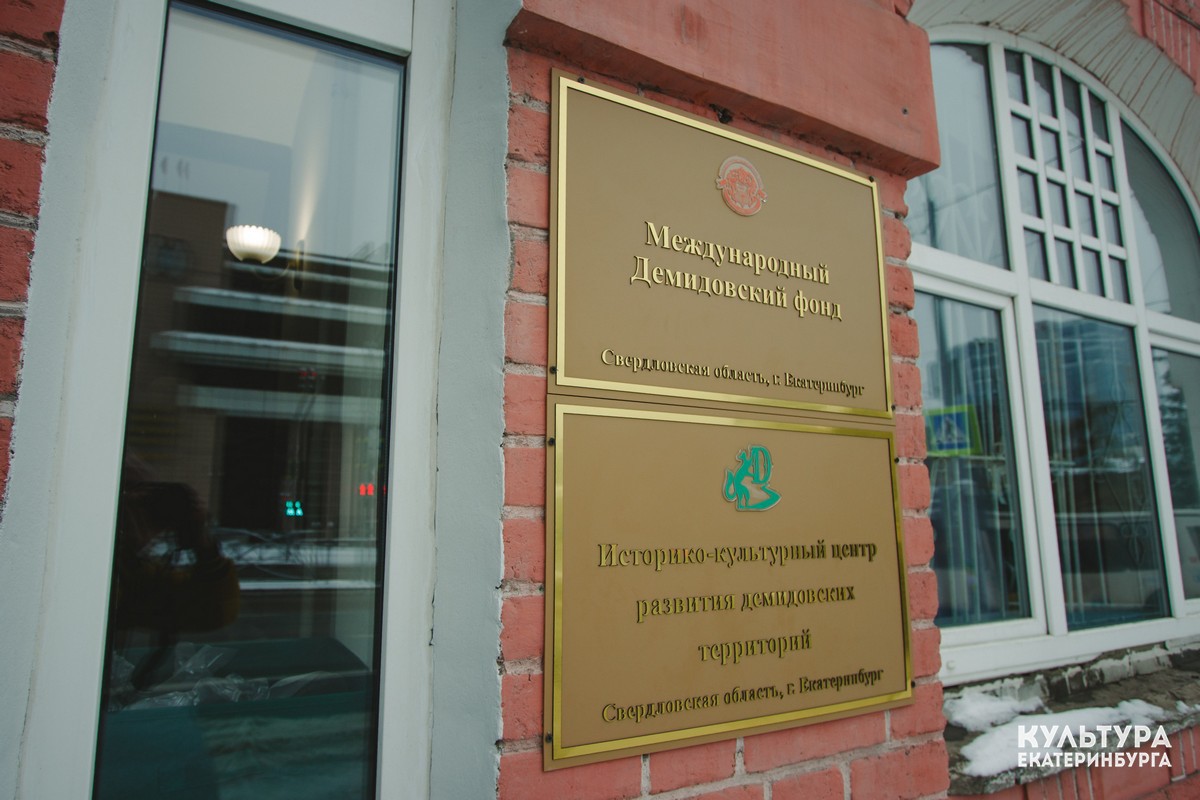 Главный вход «Центра…», 
фото автора, 2023 г.
Вывеска, 
фото автора, 2023 г.
Локация 1: Историко-культурный «Центр развития Демидовских территорий Свердловской области», ул. Карла Либкнехта, 2
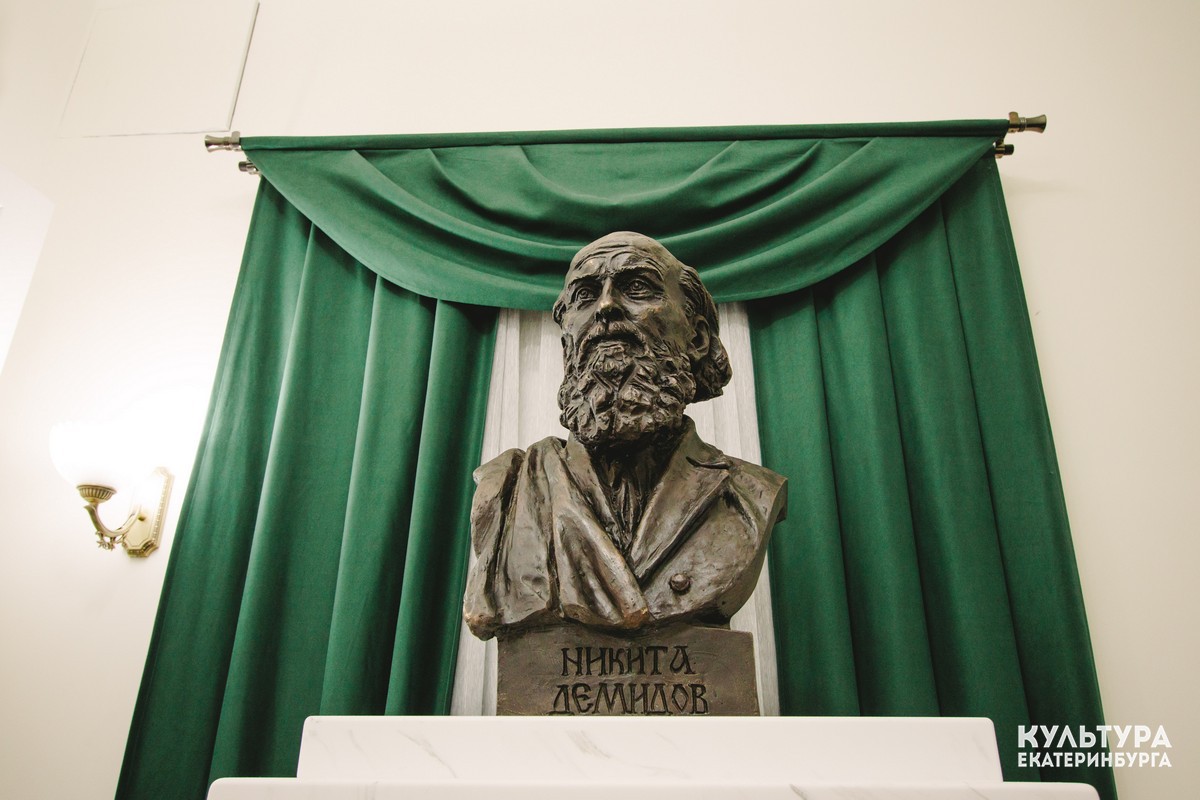 Скульптура Н. Димидова, фото портала Культура Екатеринбурга, 2023 г.
Участники исторического квеста, 
фото автора, 2023 г.
Сборная команда от РГППУ и НТГСПИ
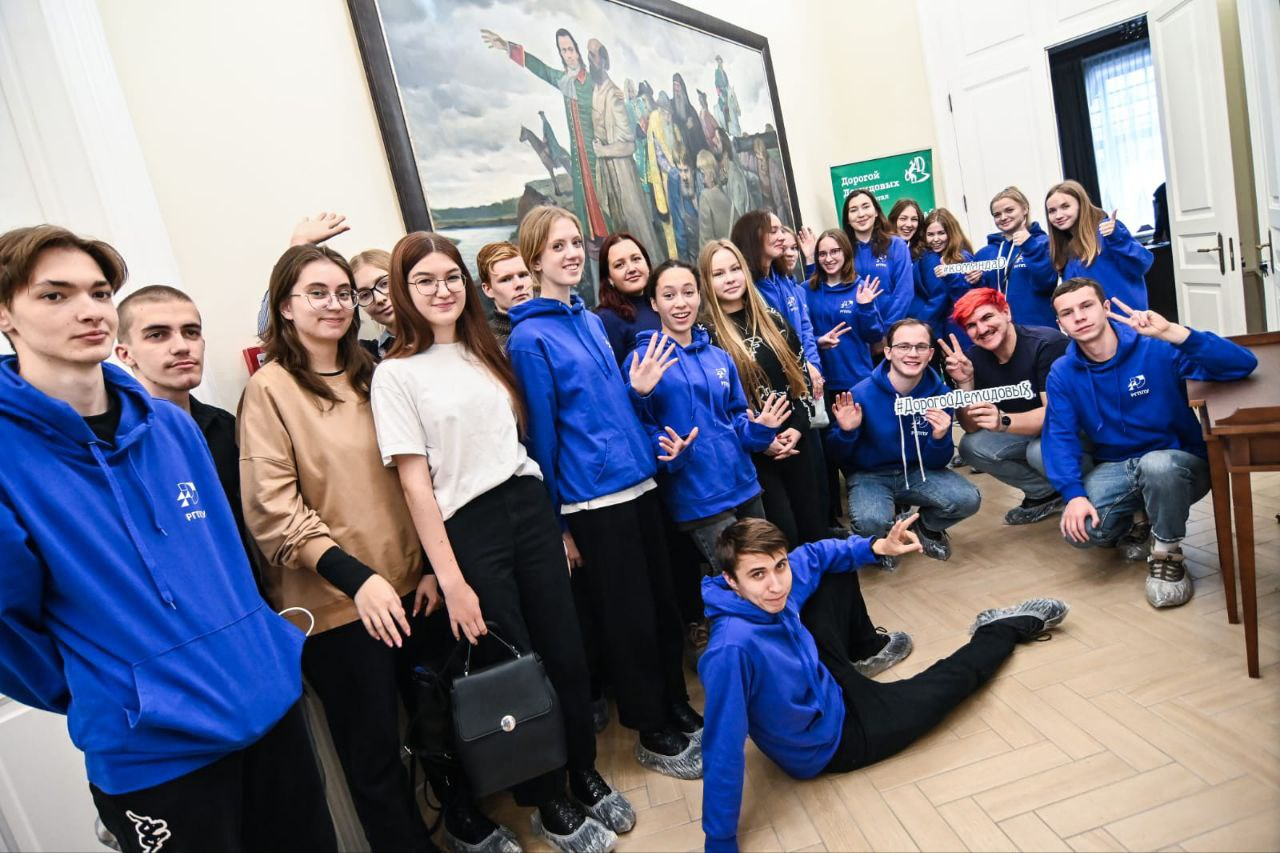 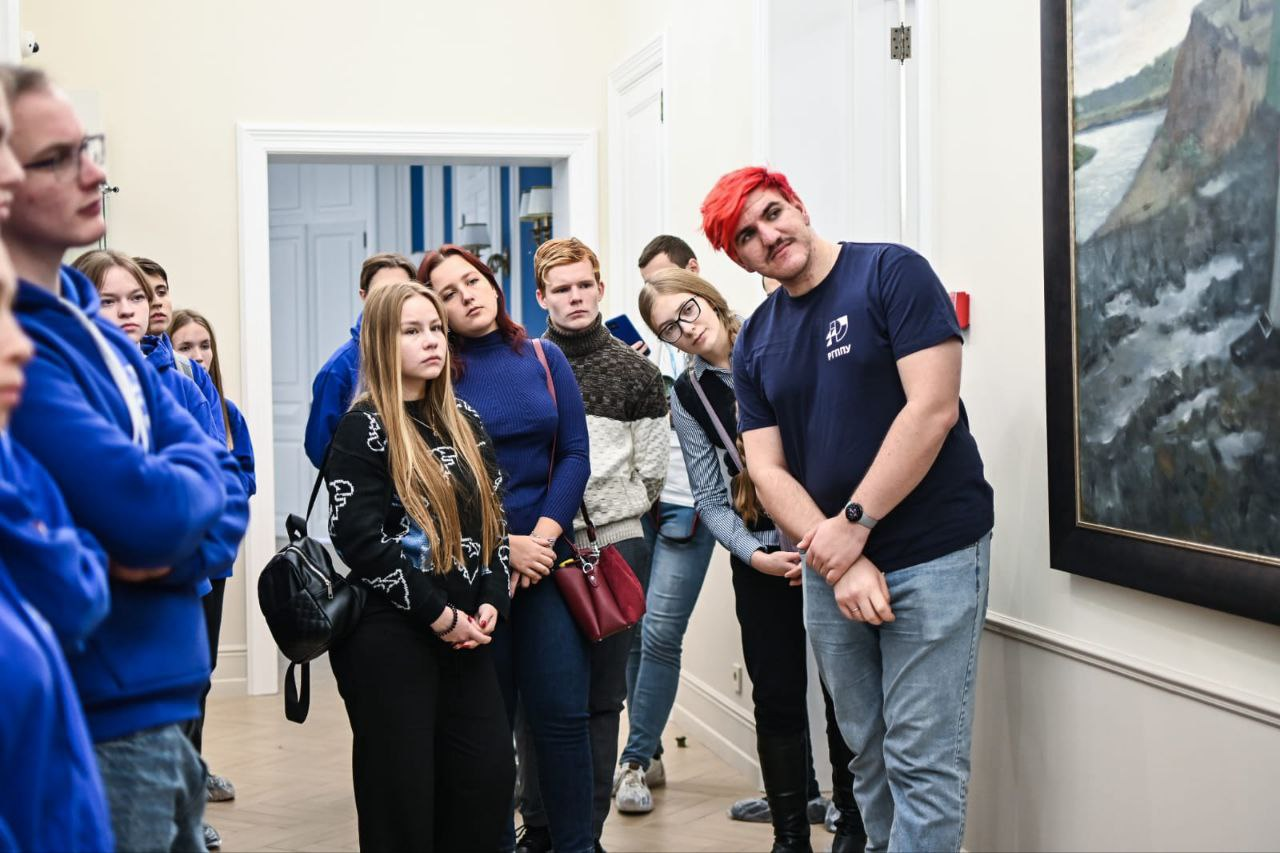 Локация 1: Историко-культурный «Центр развития Демидовских территорий Свердловской области», ул. Карла Либкнехта, 2
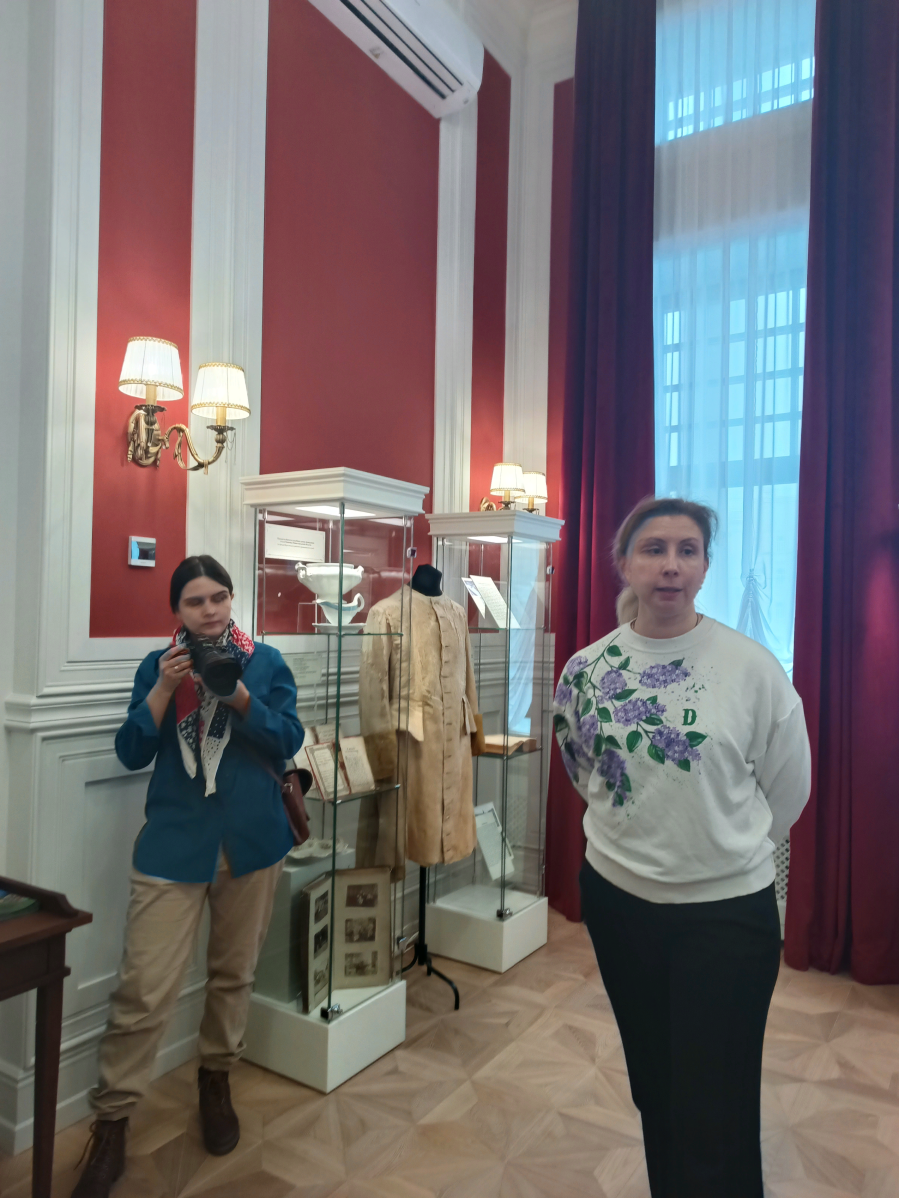 Экскурсия по выставке 
«Неизвестные сокровища»
предметы быта
книги
одежда
фотоальбомы
картины
макет фабричного станка
Экскурсия по выставке «Неизвестные сокровища»,
фото автора, 2023 г.
Локация 1: Историко-культурный «Центр развития Демидовских территорий Свердловской области», ул. Карла Либкнехта, 2
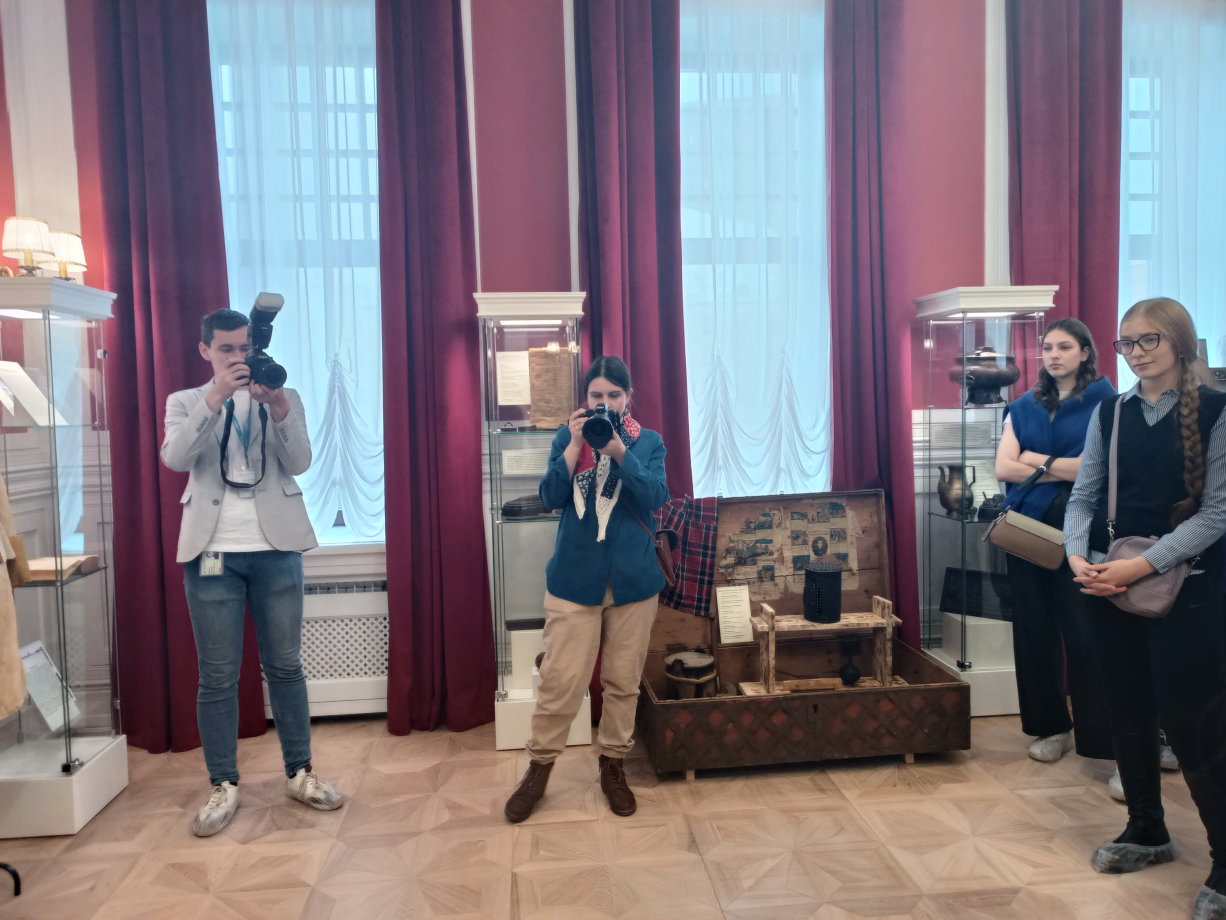 Экскурсия по выставке «Неизвестные сокровища»,
фото автора, 2023 г.
Фрагмент выставки «Неизвестные сокровища»,
фото портала Культура Екатеринбурга, 2023 г.
Локации 1, 2: Историко-культурный «Центр развития Демидовских территорий Свердловской области», ул. Карла Либкнехта, 2
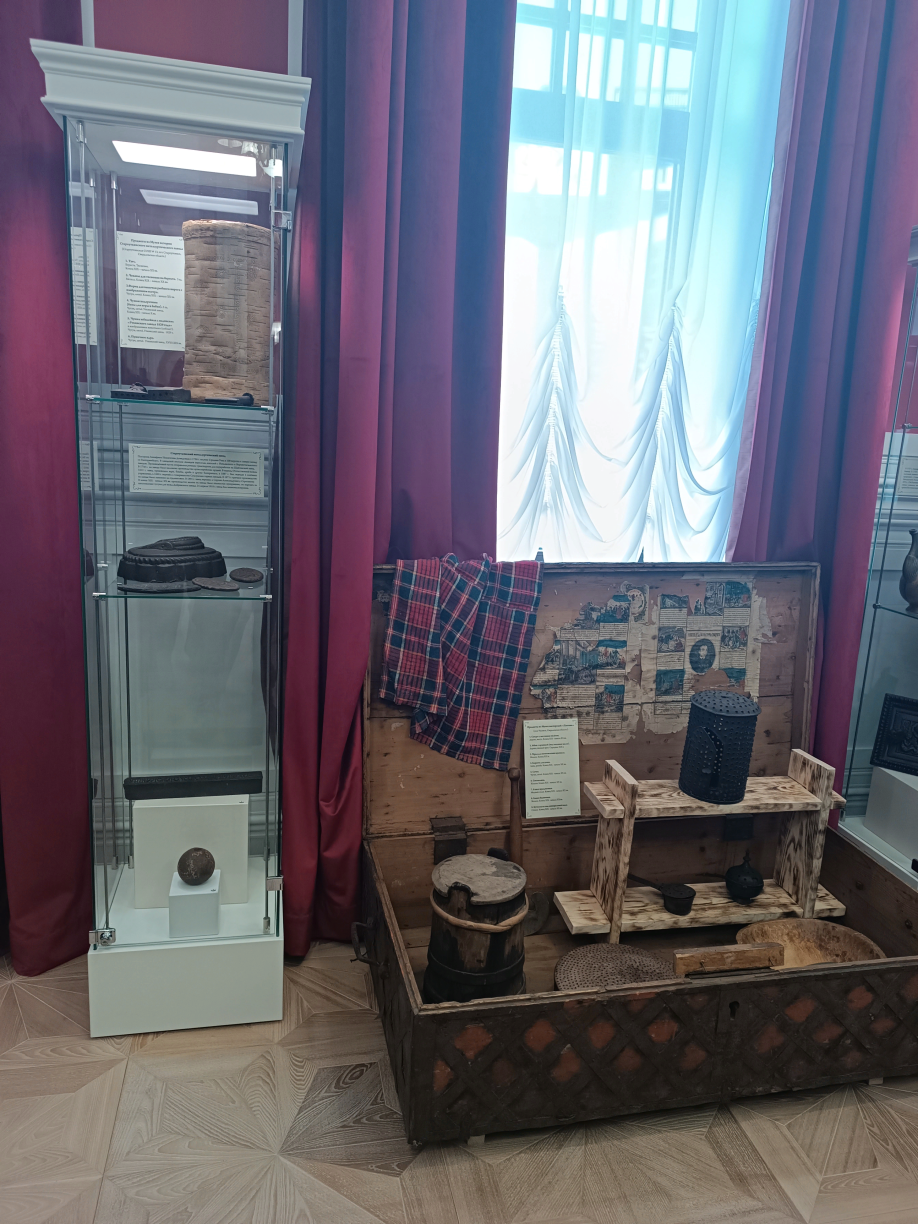 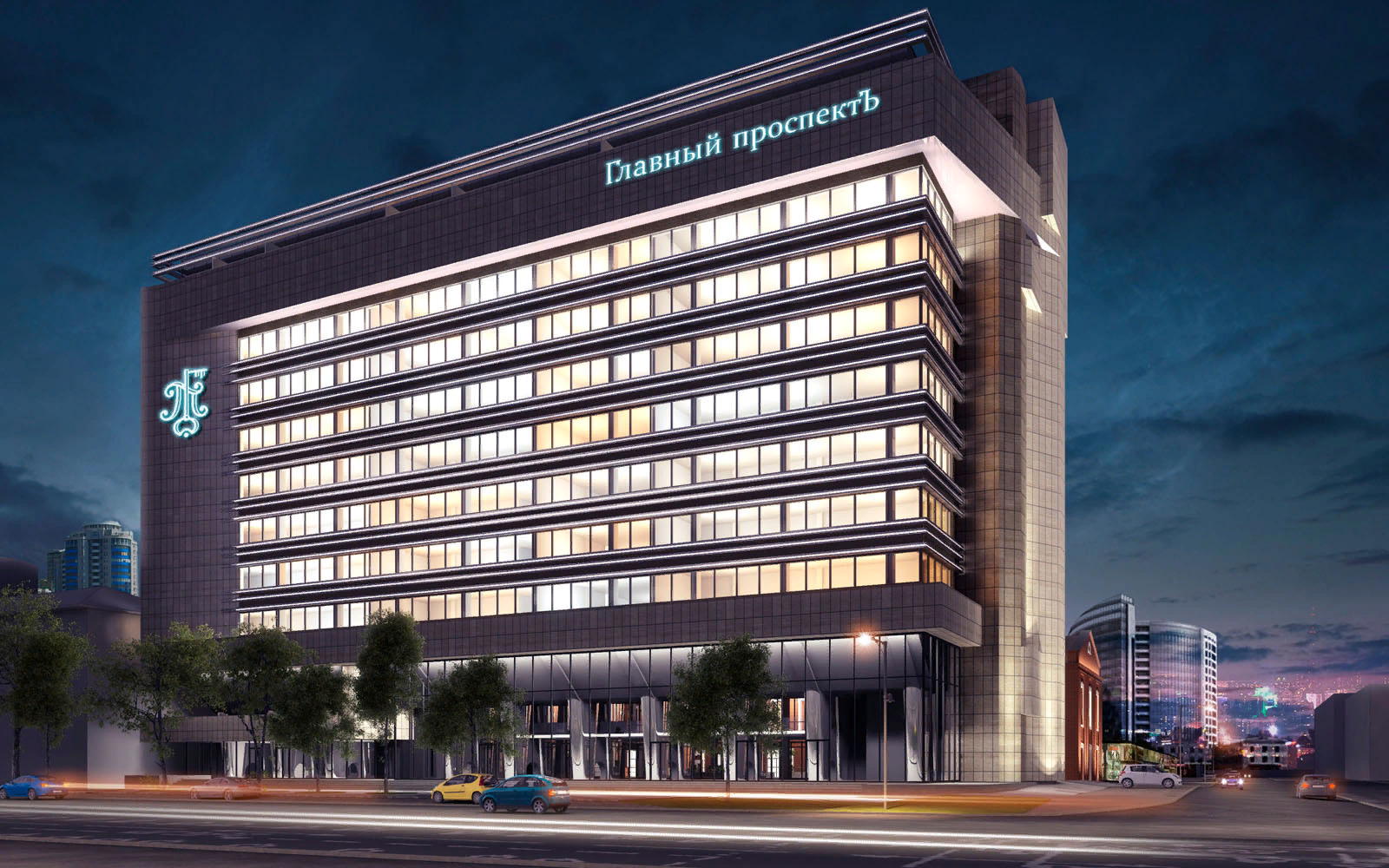 2 локация
Международный центр искусств «Главный проспект», пр-т Ленина, 8
Фрагмент выставки «Неизвестные сокровища»,
фото автора, 2023 г.
Локация 2: Международный центр искусств «Главный проспект», пр-т Ленина, 8
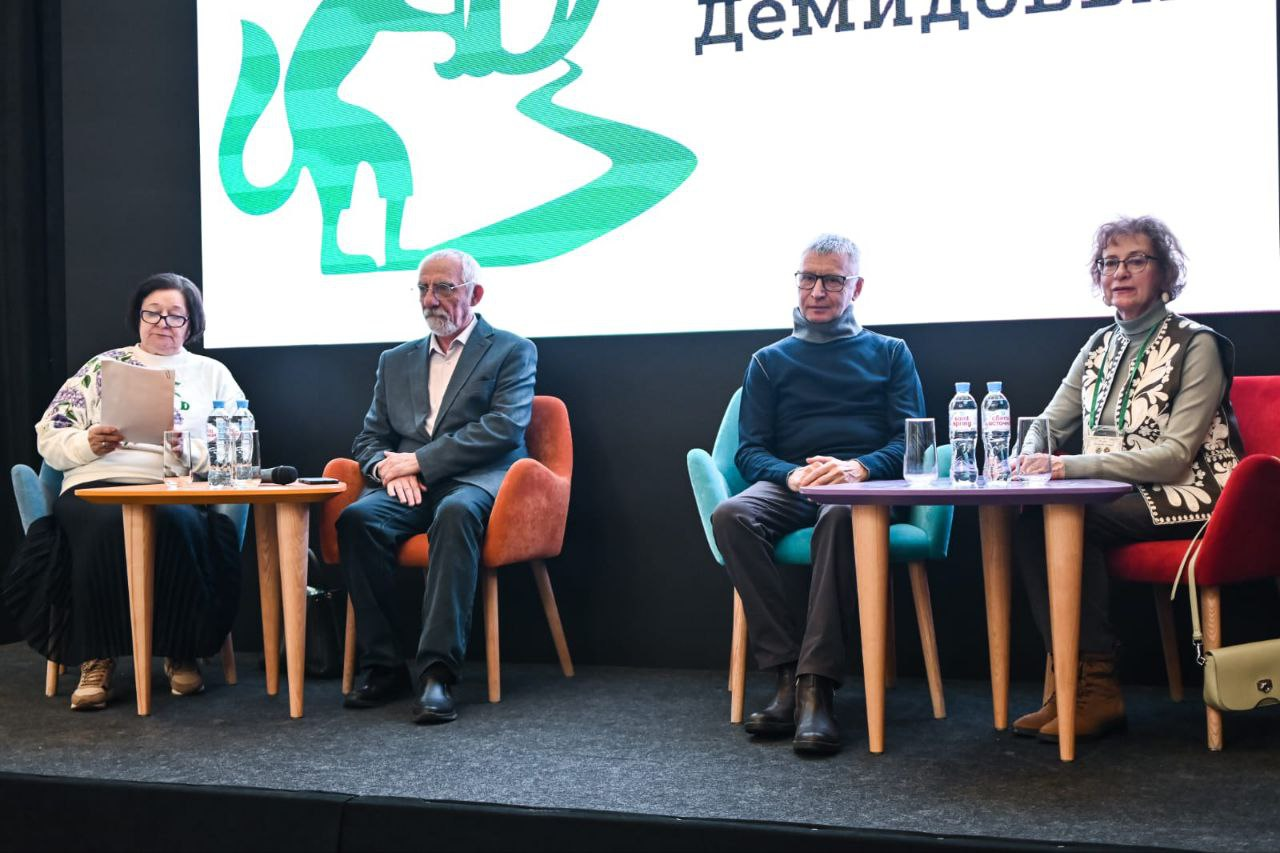 Локация 2: Международный центр искусств «Главный проспект», пр-т Ленина, 8
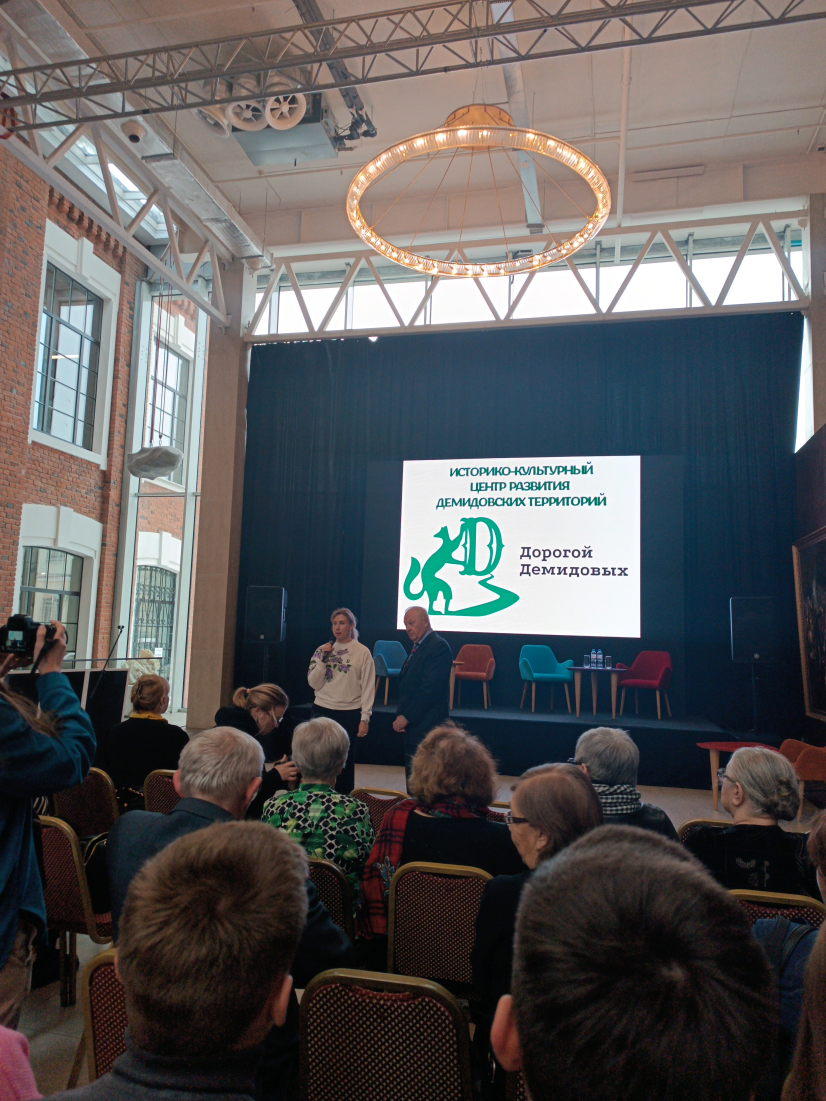 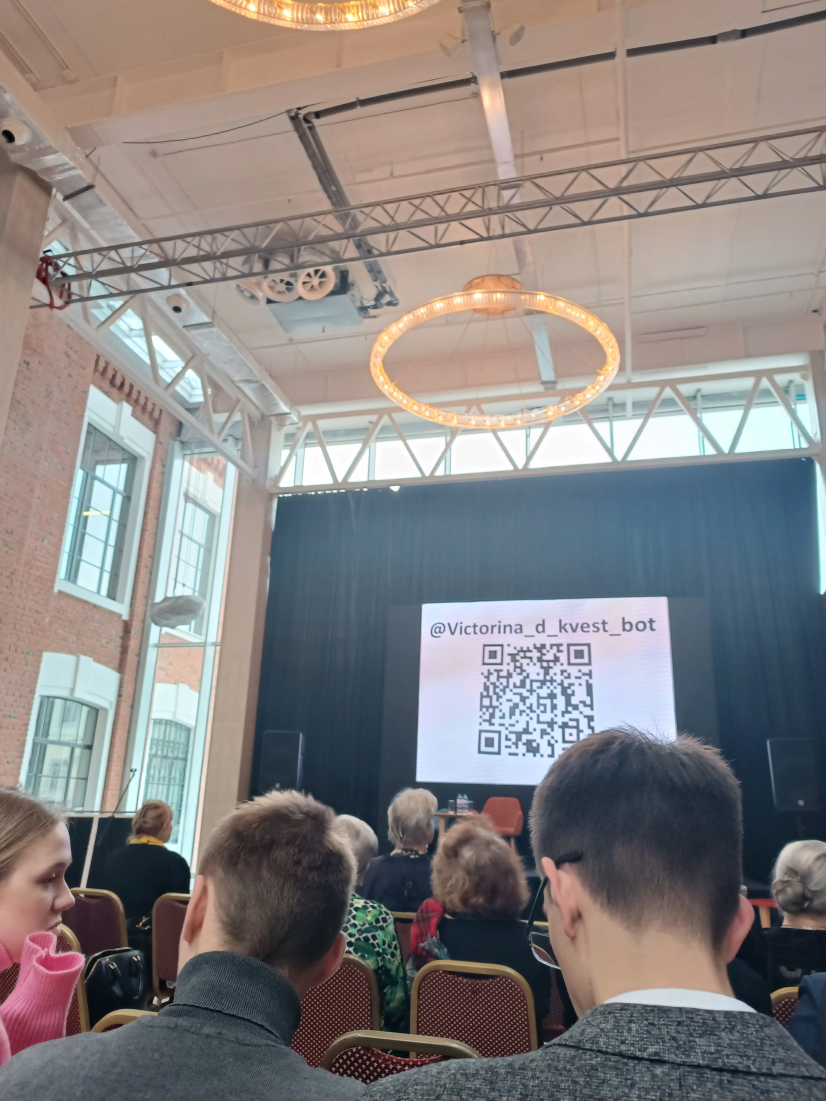 Момент начала квеста, 
фото автора, 2023 г.
Встреча с Э. Росселем, 
фото автора, 2023 г.
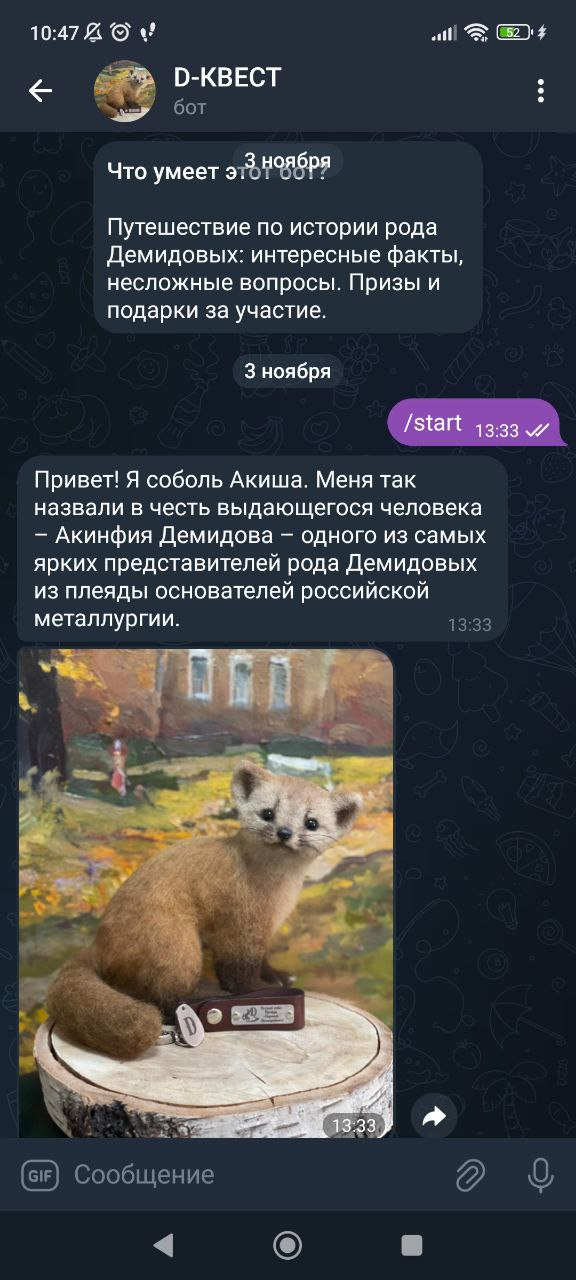 Локация 2: Международный центр искусств «Главный проспект», пр-т Ленина, 8
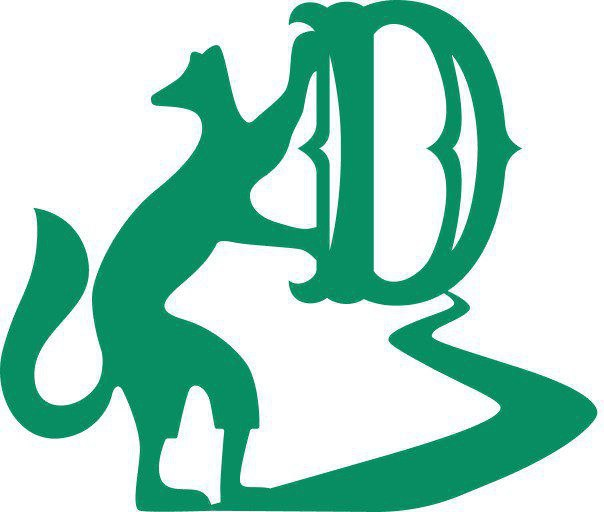 Логотип фонда, 
2023 г.
Чат-бот D-квест, 
фото автора, 2023 г.
Локация 2: Международный центр искусств «Главный проспект», пр-т Ленина, 8, встреча с актёрами, снимавшимися в х/ф «Демидовы»
Локация 2: Международный центр искусств «Главный проспект», пр-т Ленина, 8
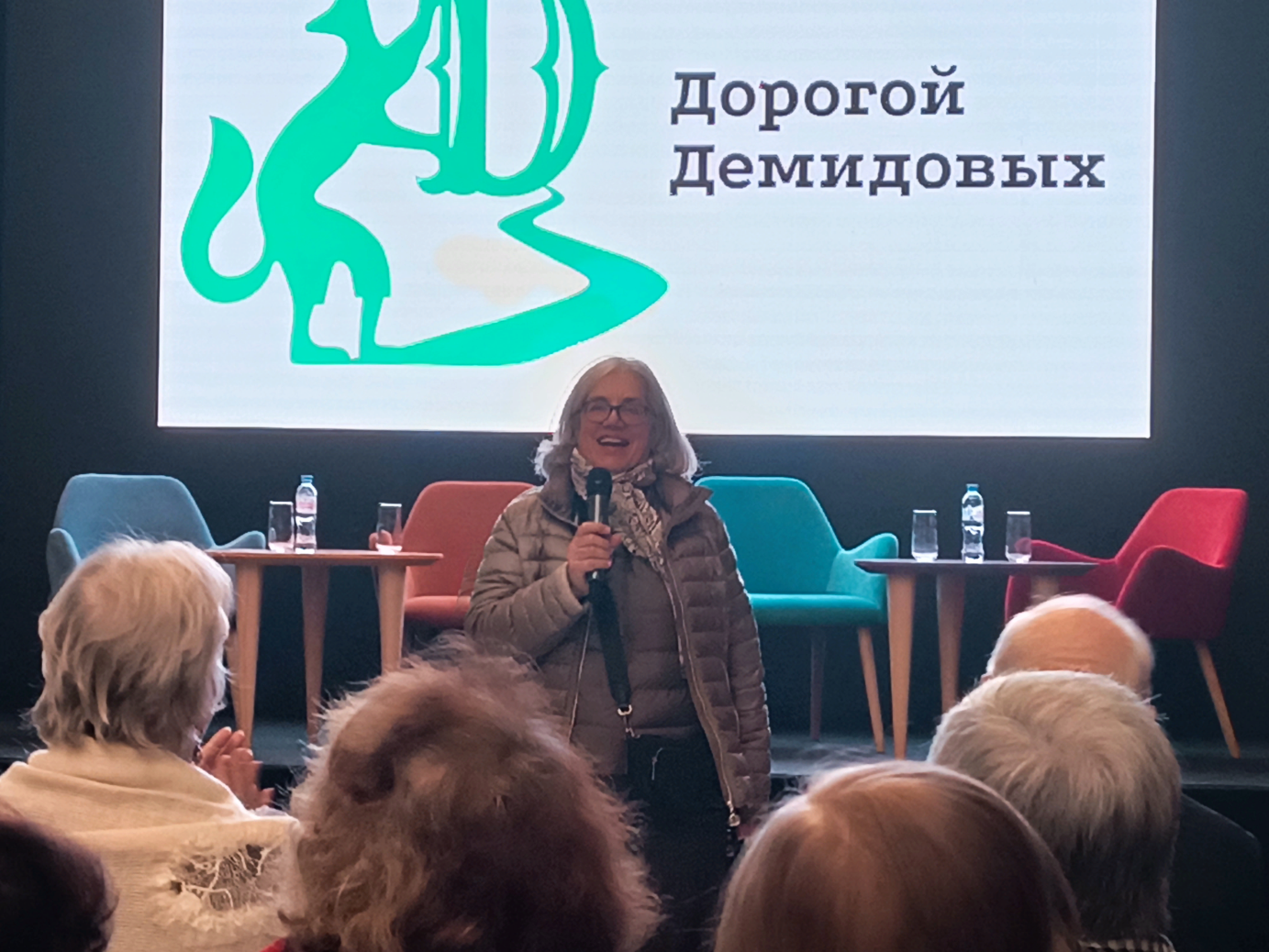 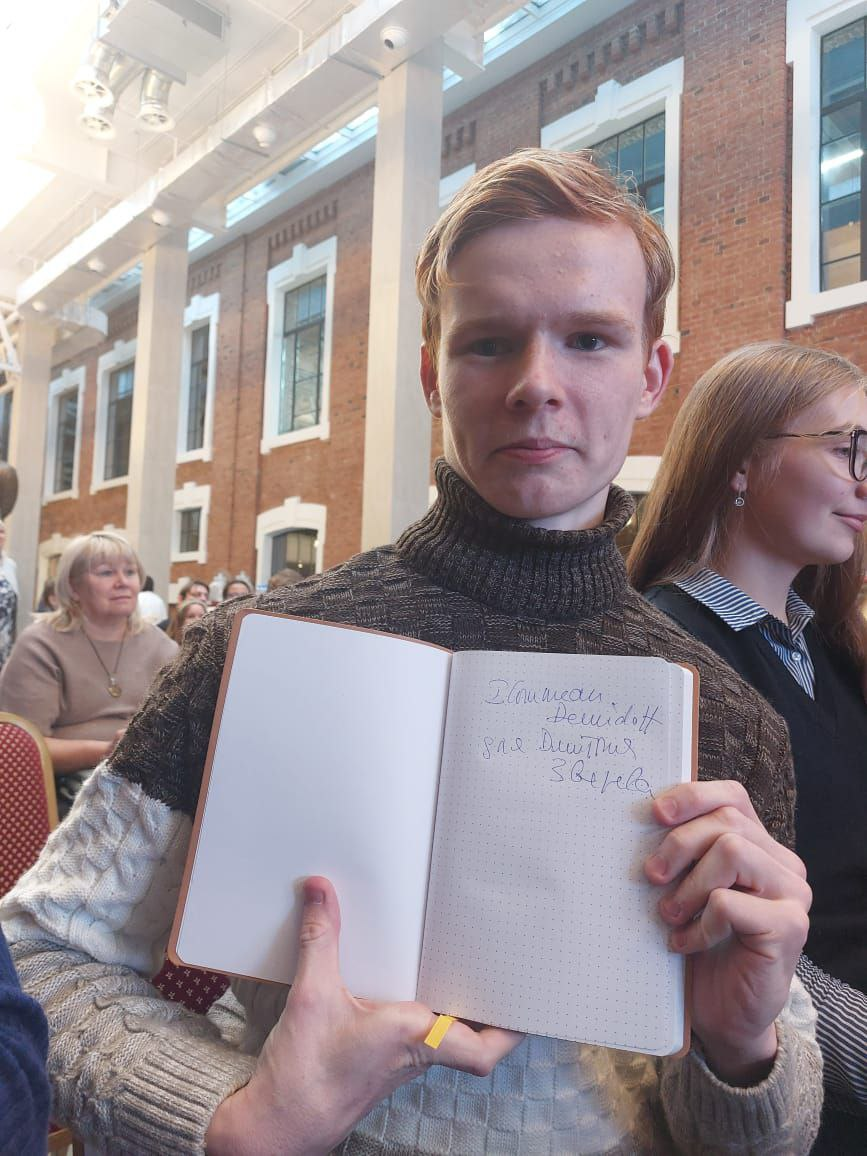 И. К.-Демидова, фото автора, 2023 г.
Д. Зверев с автографом И. К.-Демидовой прямого потомка Демидовых из Сан-Донато, Франция
Наши бонусы от поездки: 1. Мы увидели, что сейчас действительно создаются новые площадки для развития Демидовских территорий, а сама Демидовская тема является  актуальной;2. Мы познакомились с новым пространством, которое можно интересно использовать в научных и просветительских целях;3. Мы встретились  с интересными людьми: демидоведами, деятелями искусства, потомком Демидовых, нашими сверстниками из других вузов.4. Мы узнали много нового о династии Демидовых, их роли в развитии Урала.5. Мы получили опыт проведения просветительского мероприятия для молодежи.6. Нам подарили сувенирные кепки с логотипом фонда Демидовых.